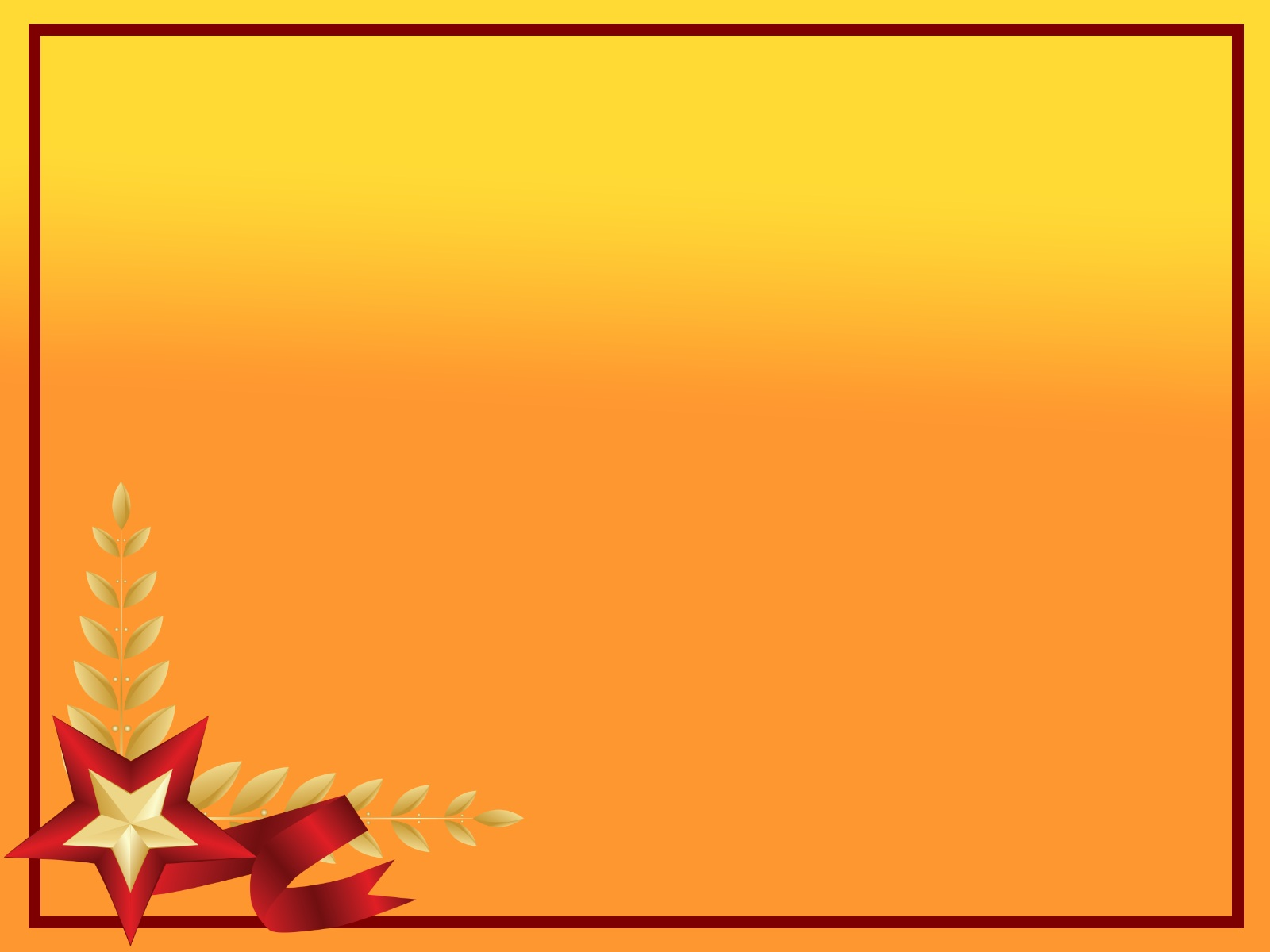 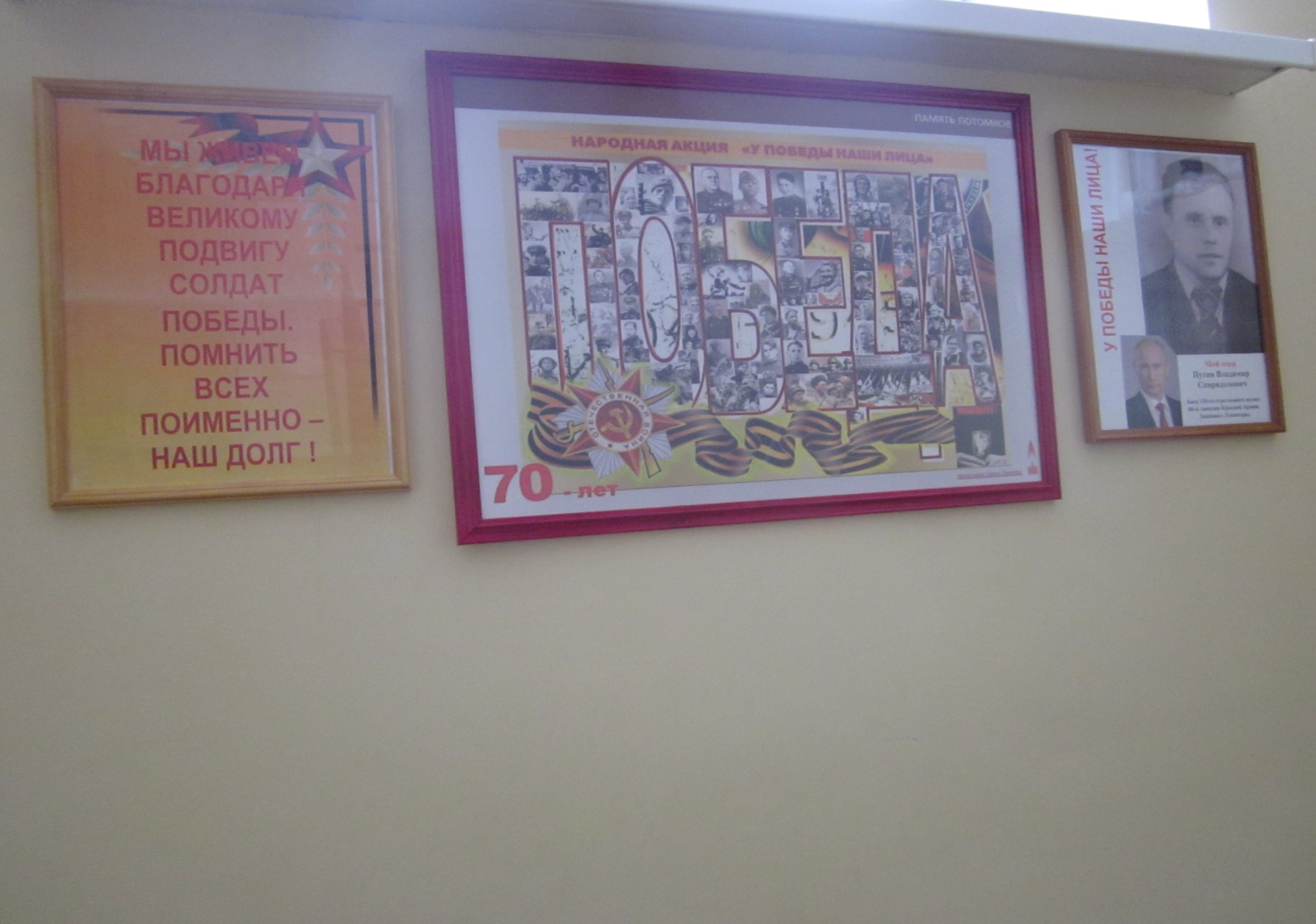 Торжественное открытие Галереи 
«У победы наши лица»
  МБОУ СОШ № 46  п. Озёрный Режевского района Свердловской области
16 апреля 2015 г.
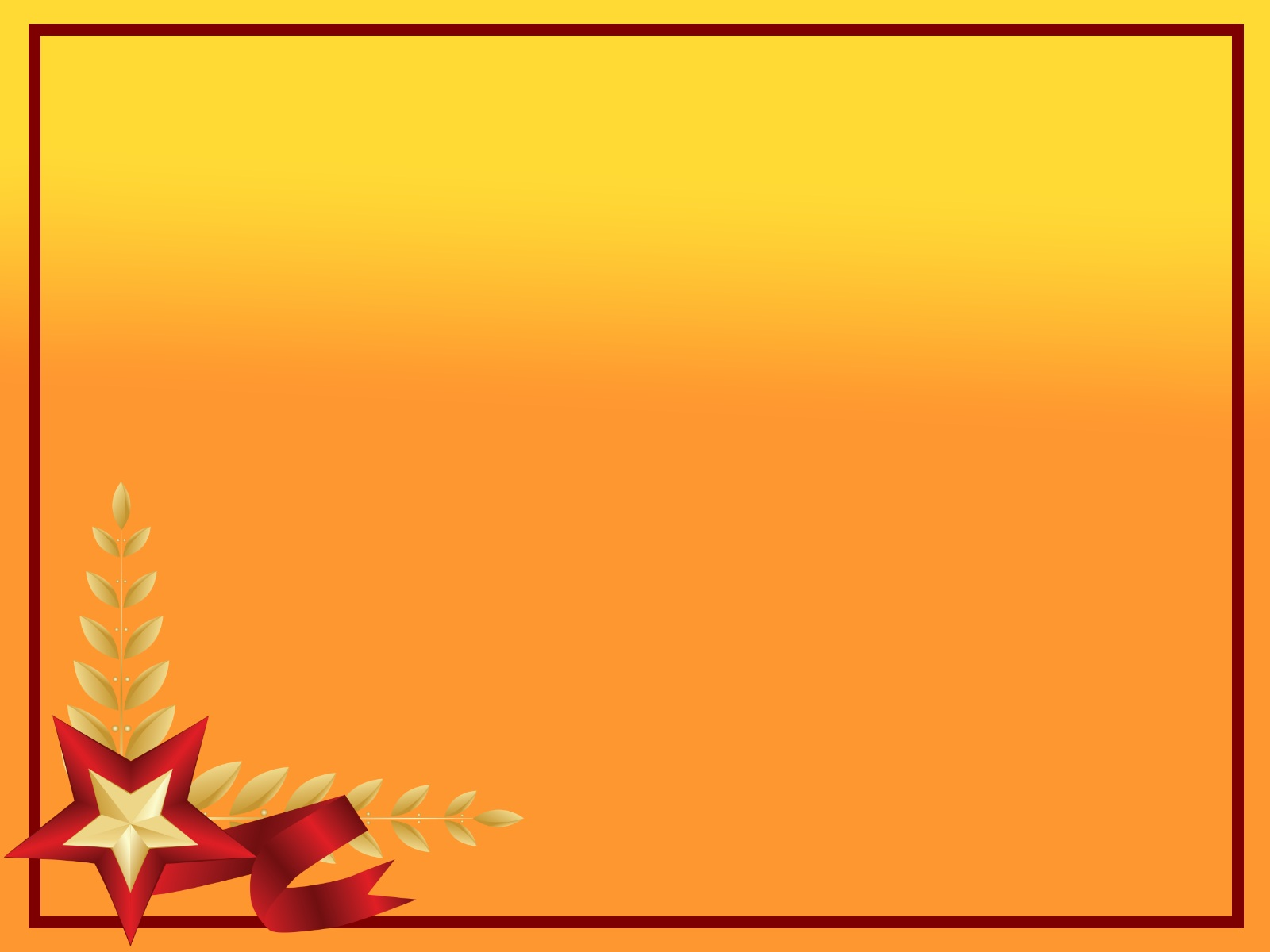 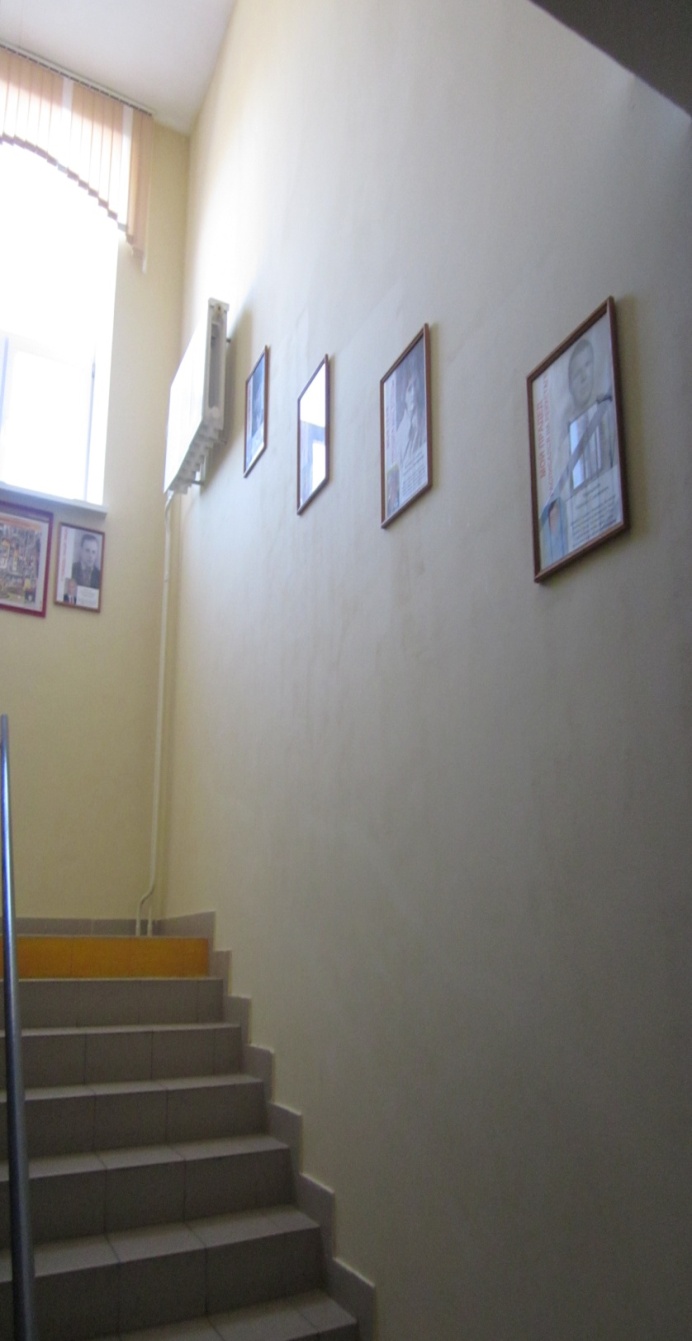 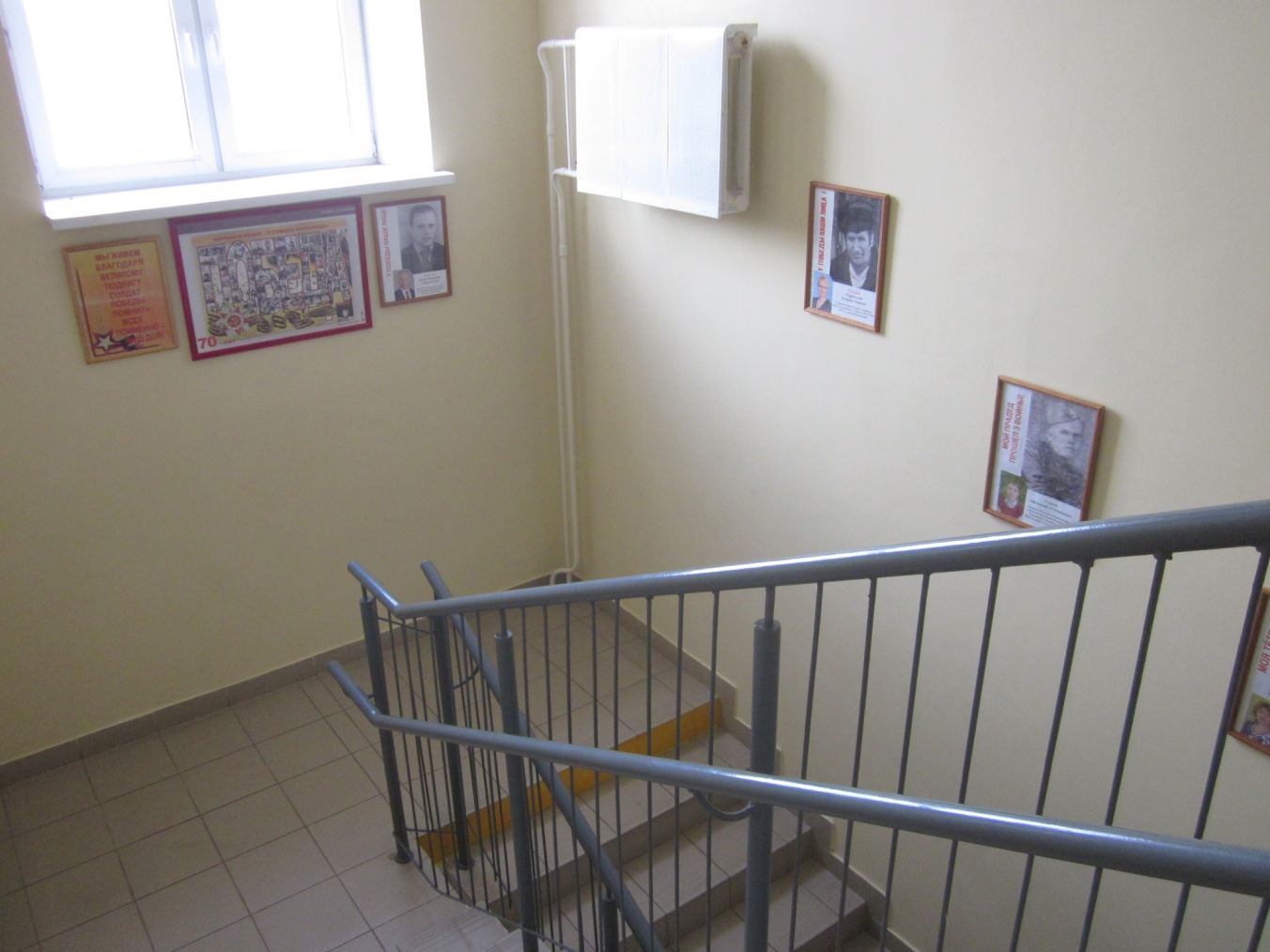 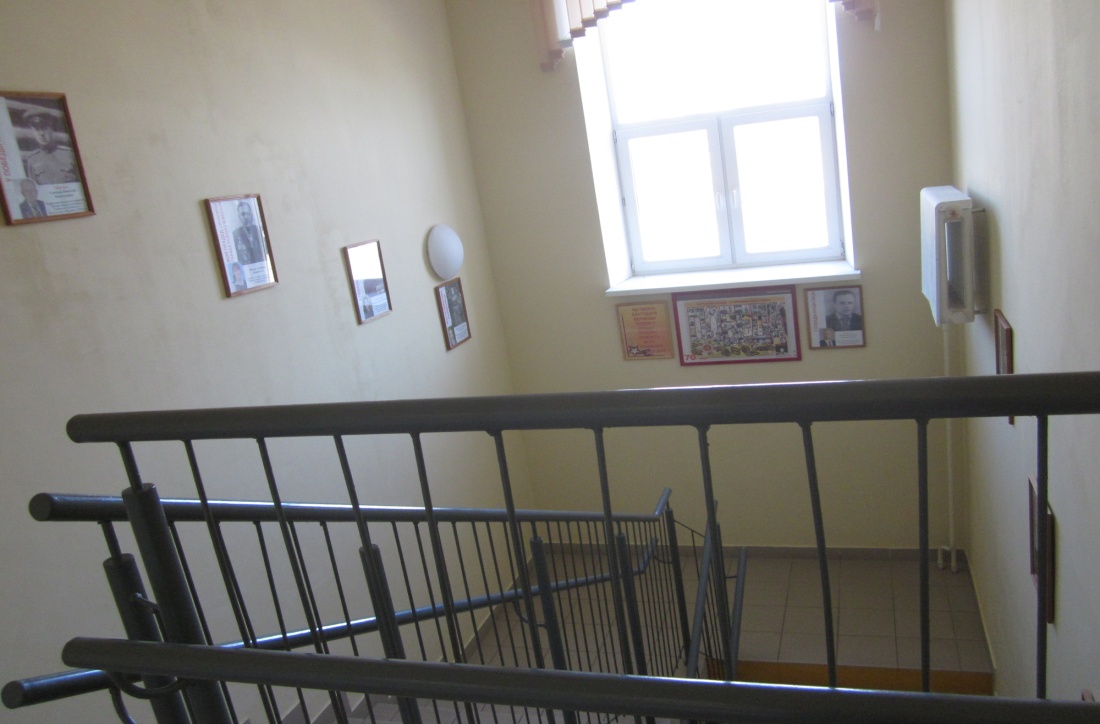 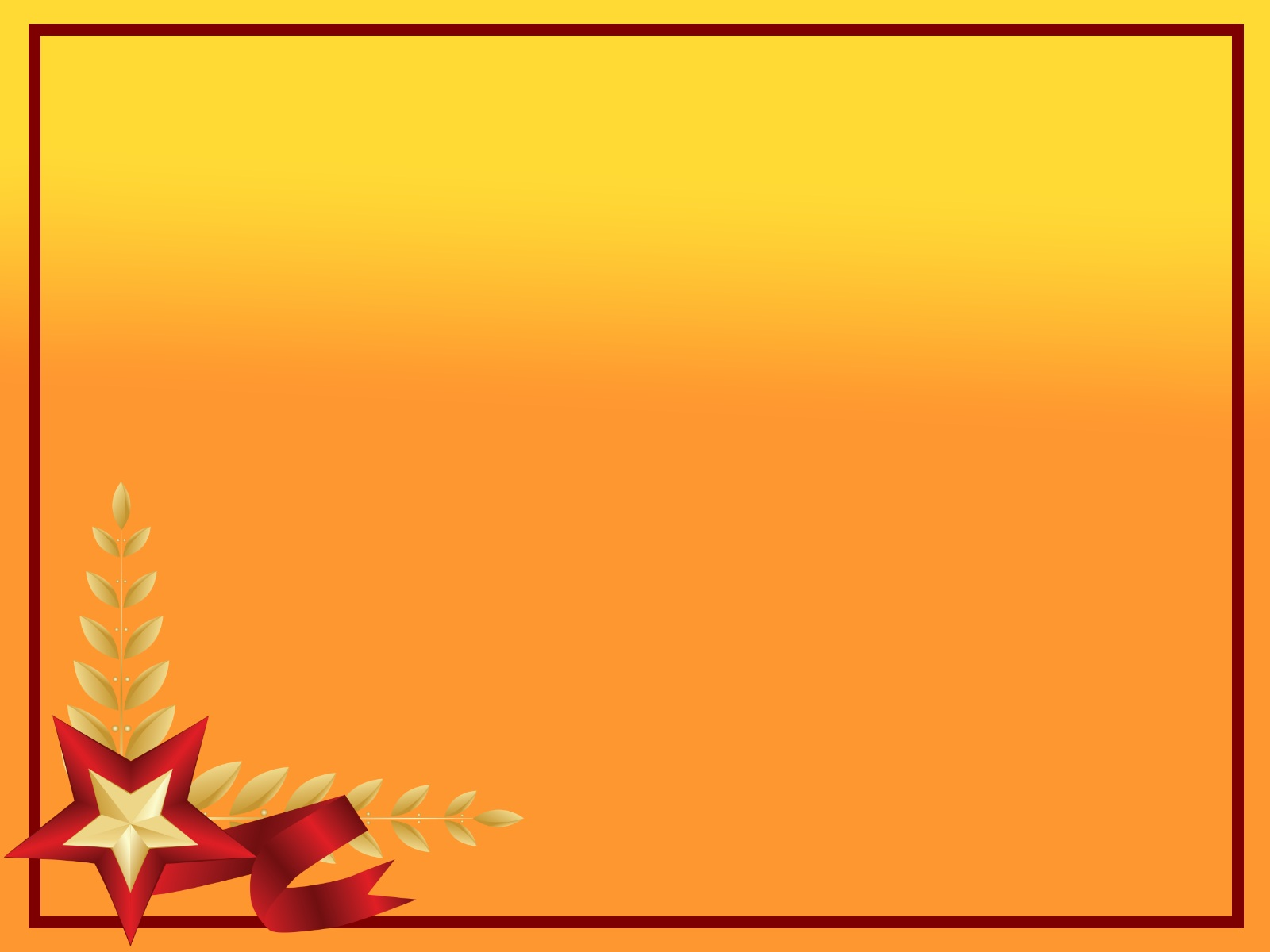 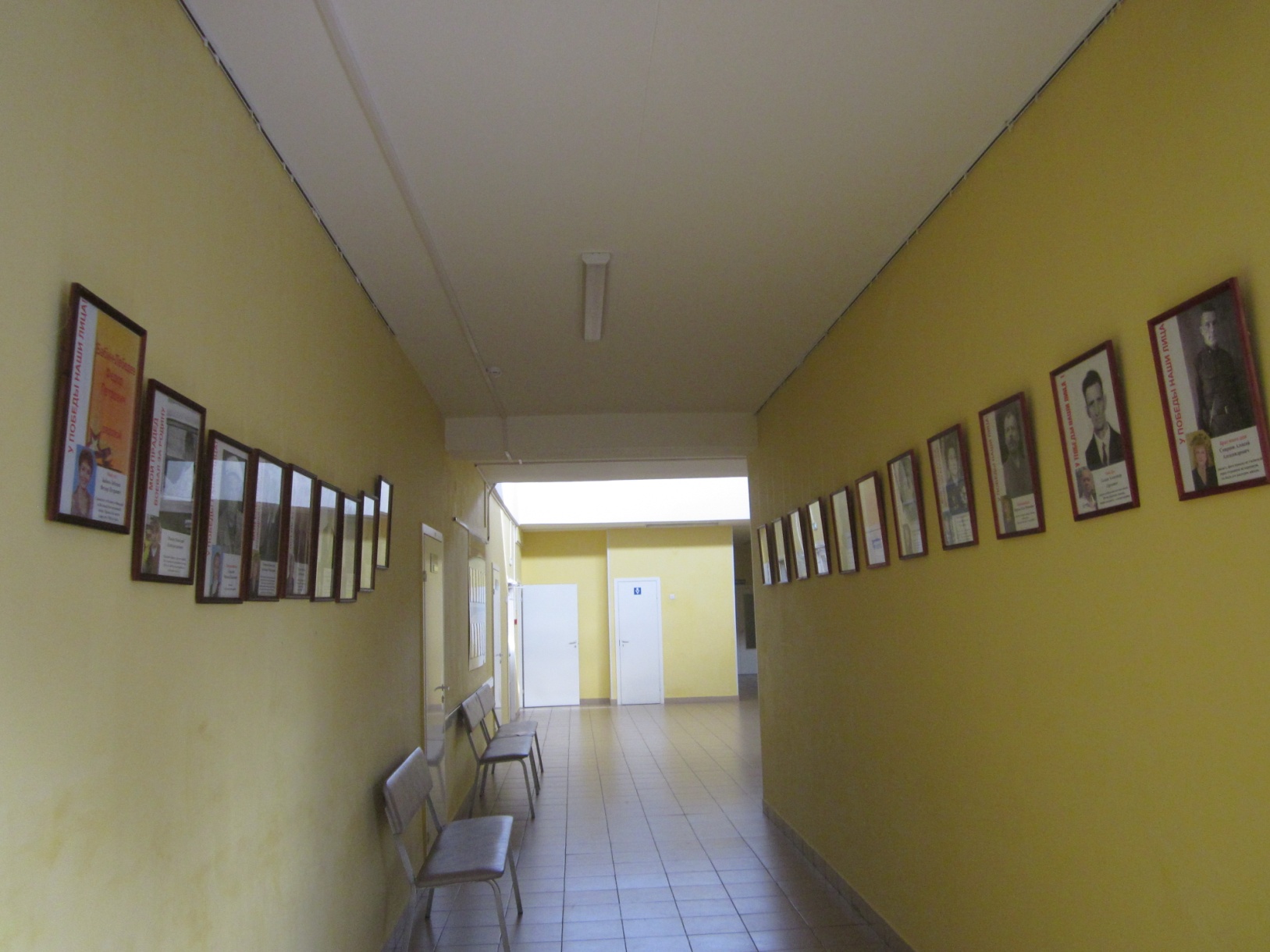 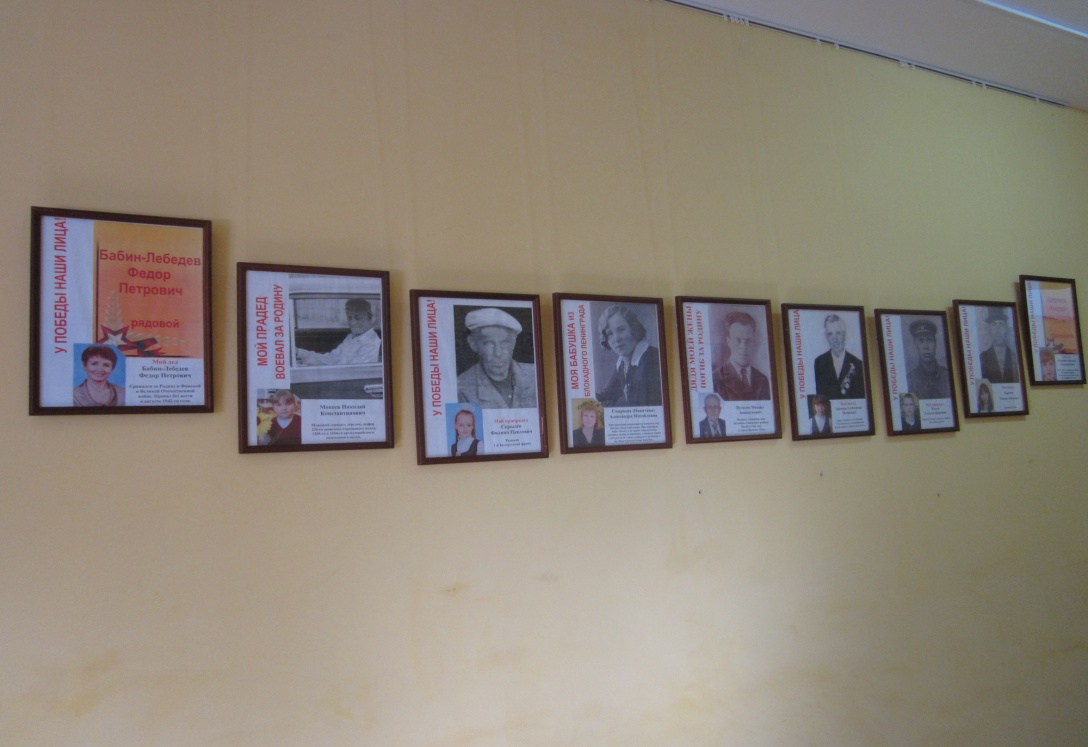 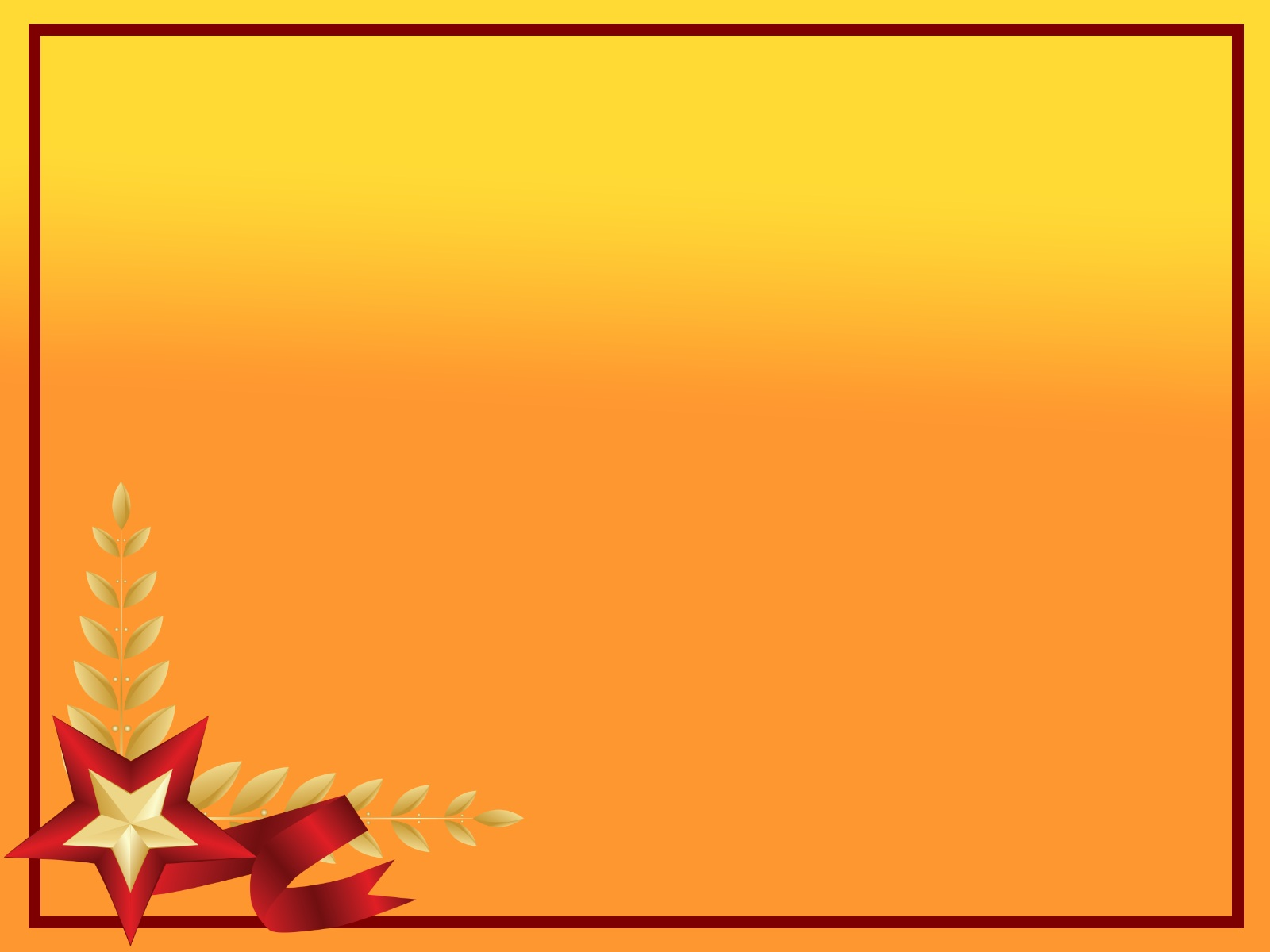 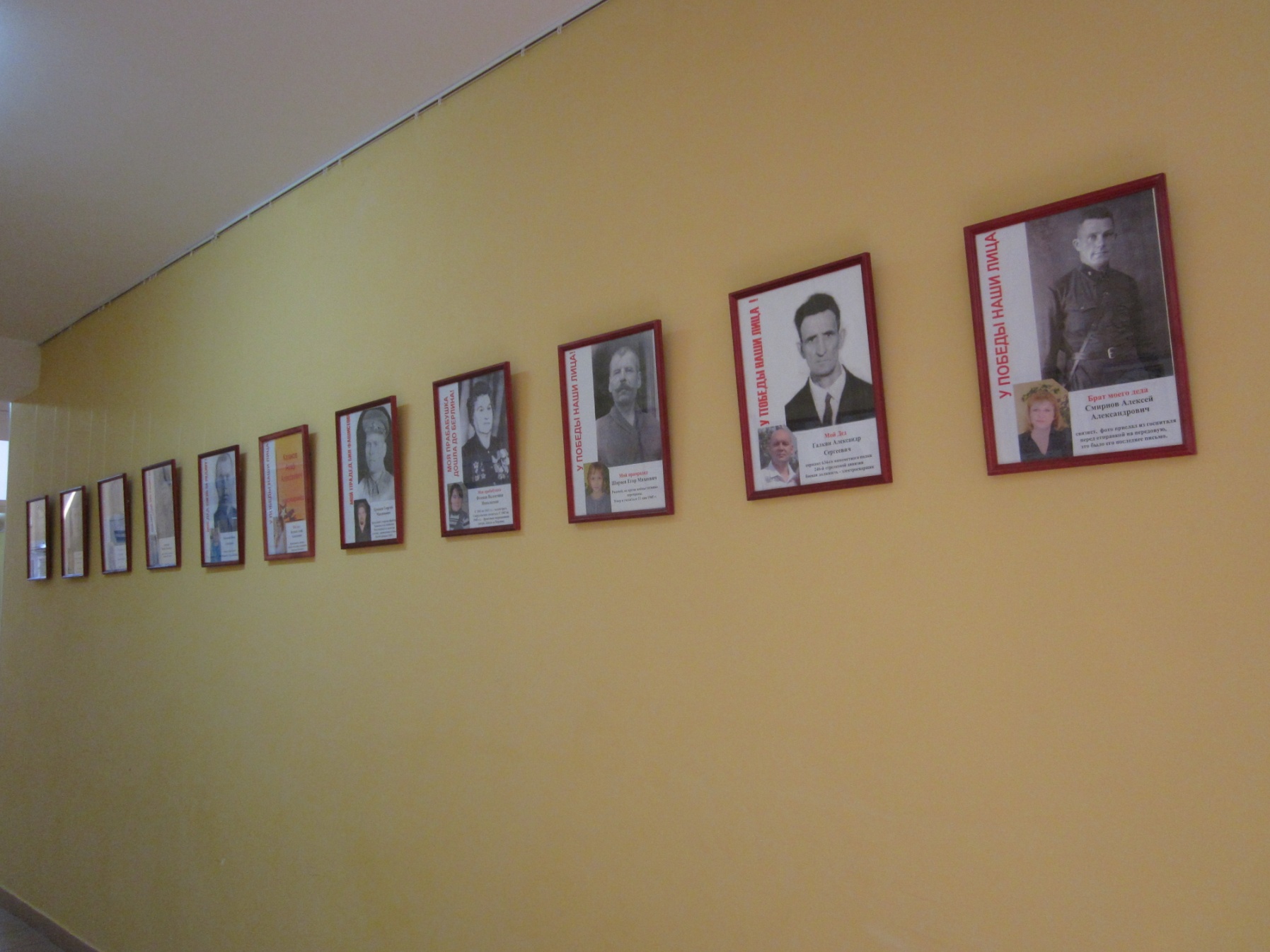 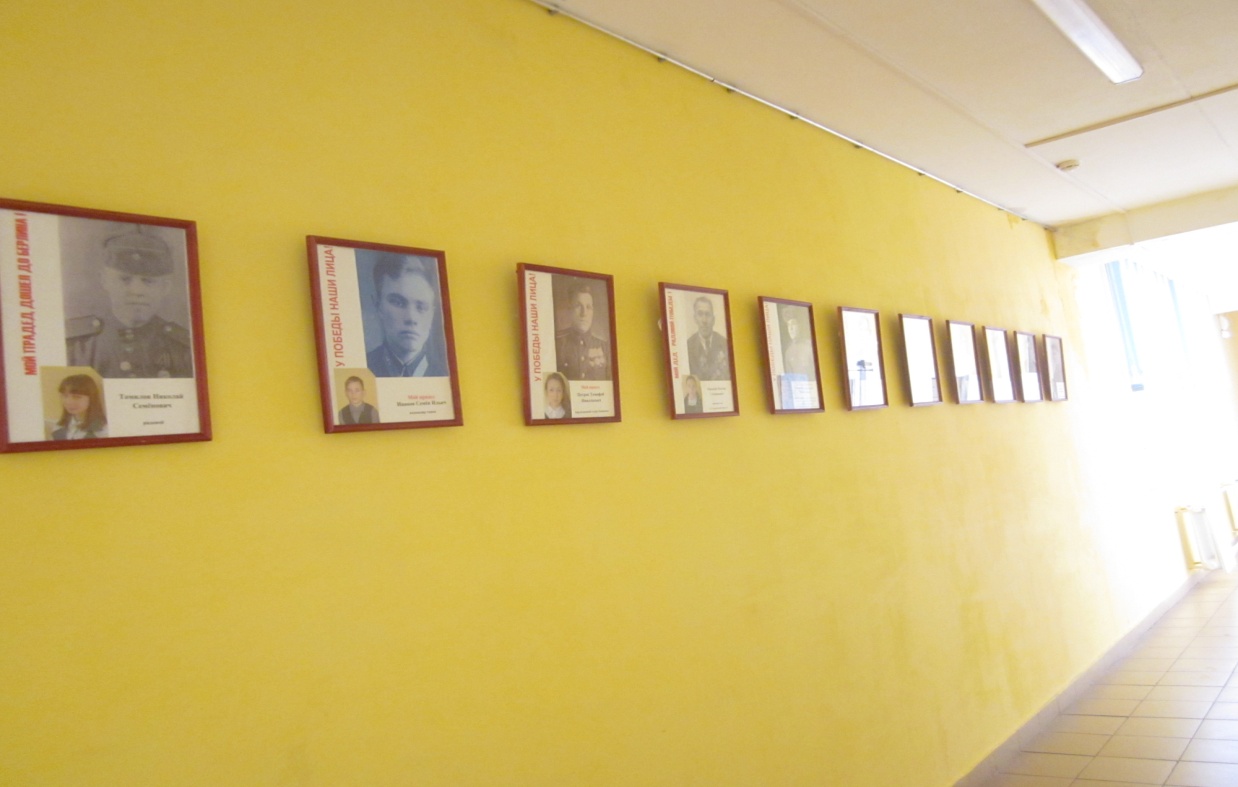 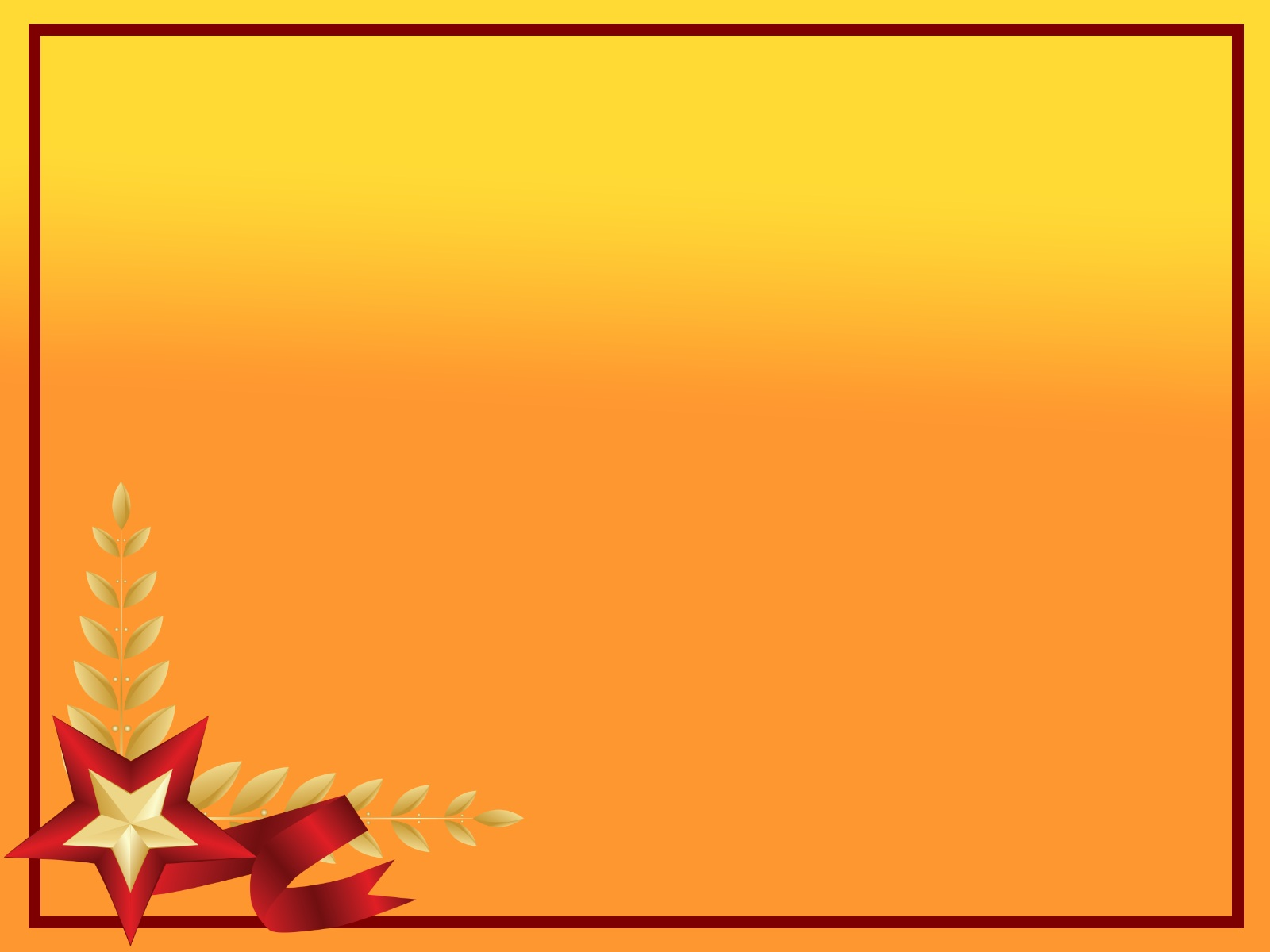 Торжественное открытие Галереи
 «У победы наши лица» 
16 апреля 2015 г.
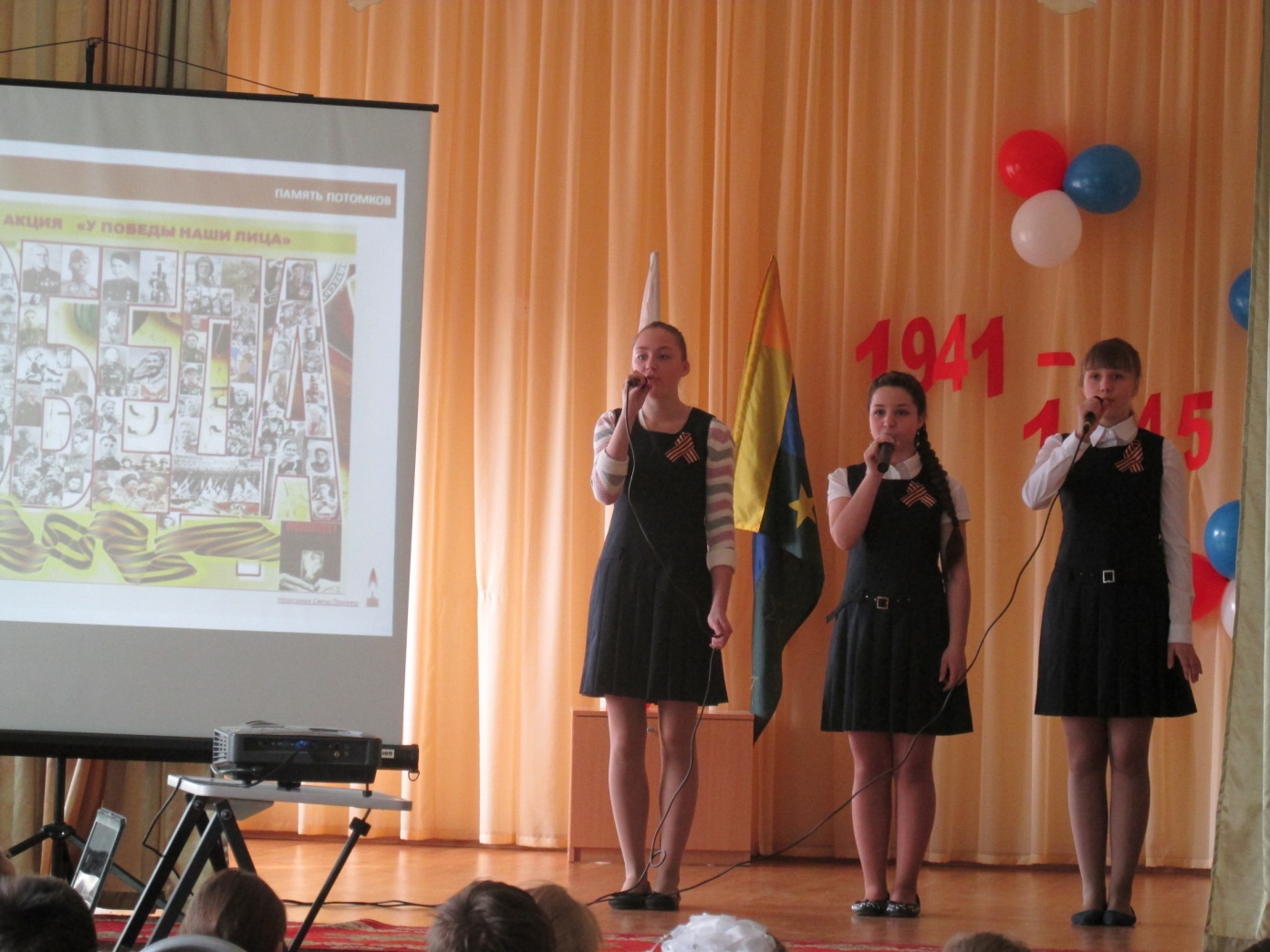 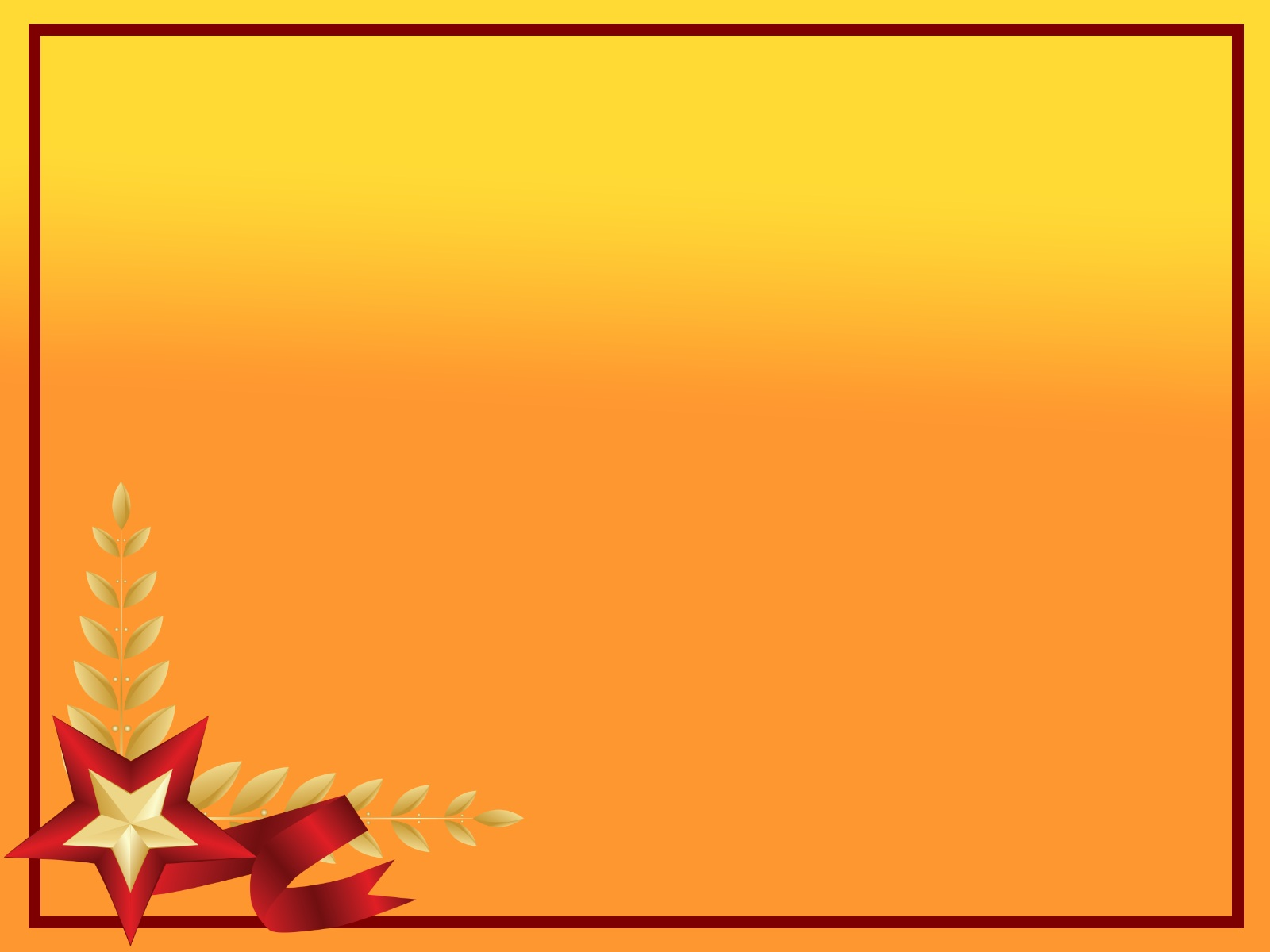 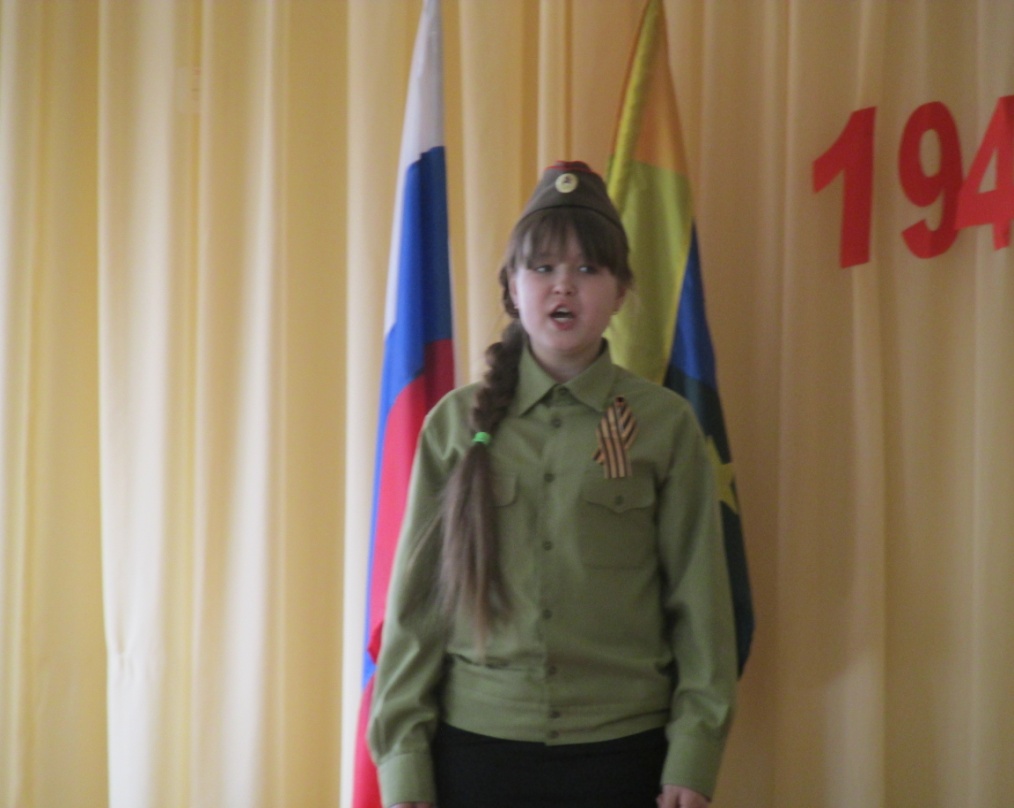 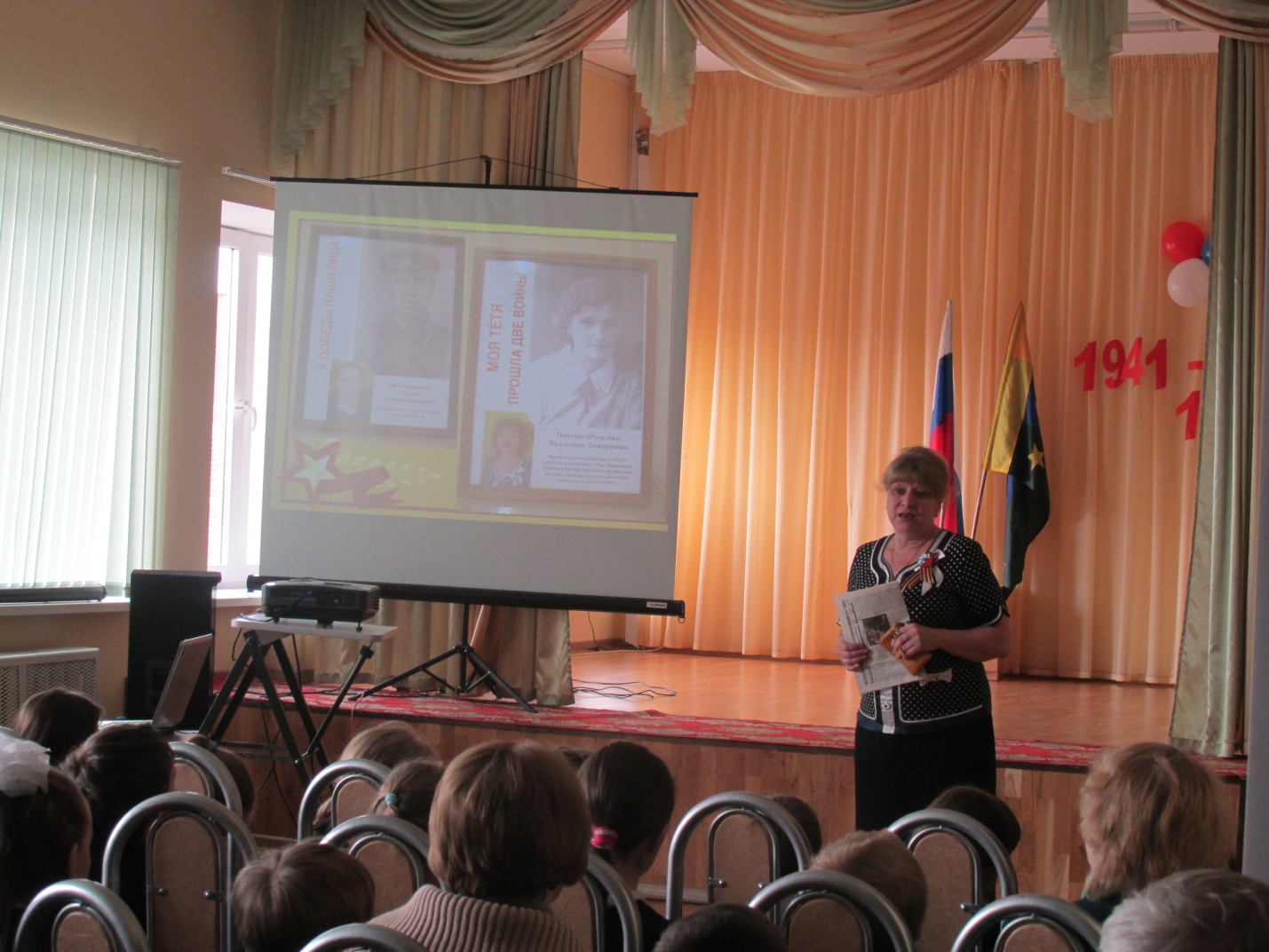 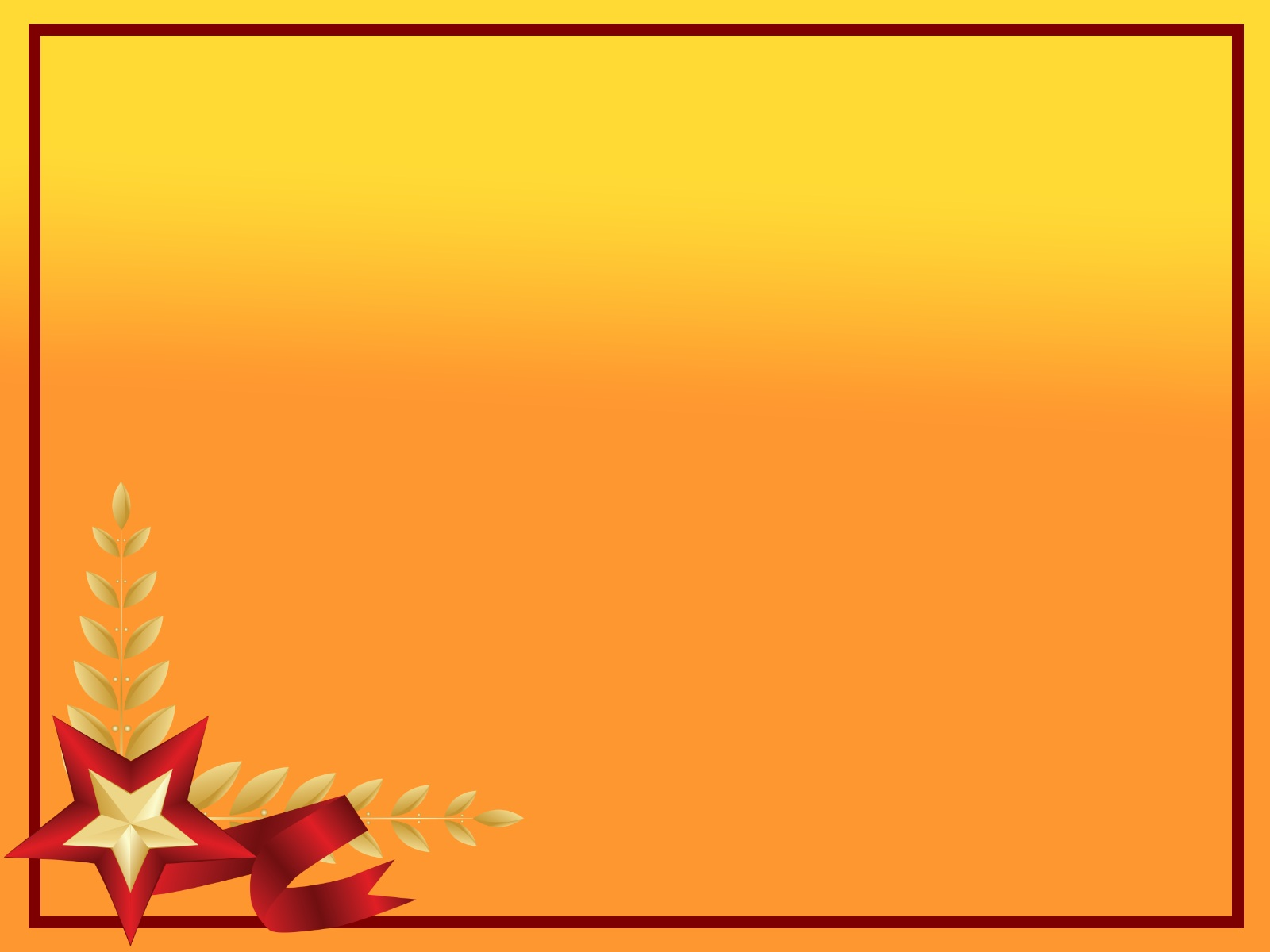 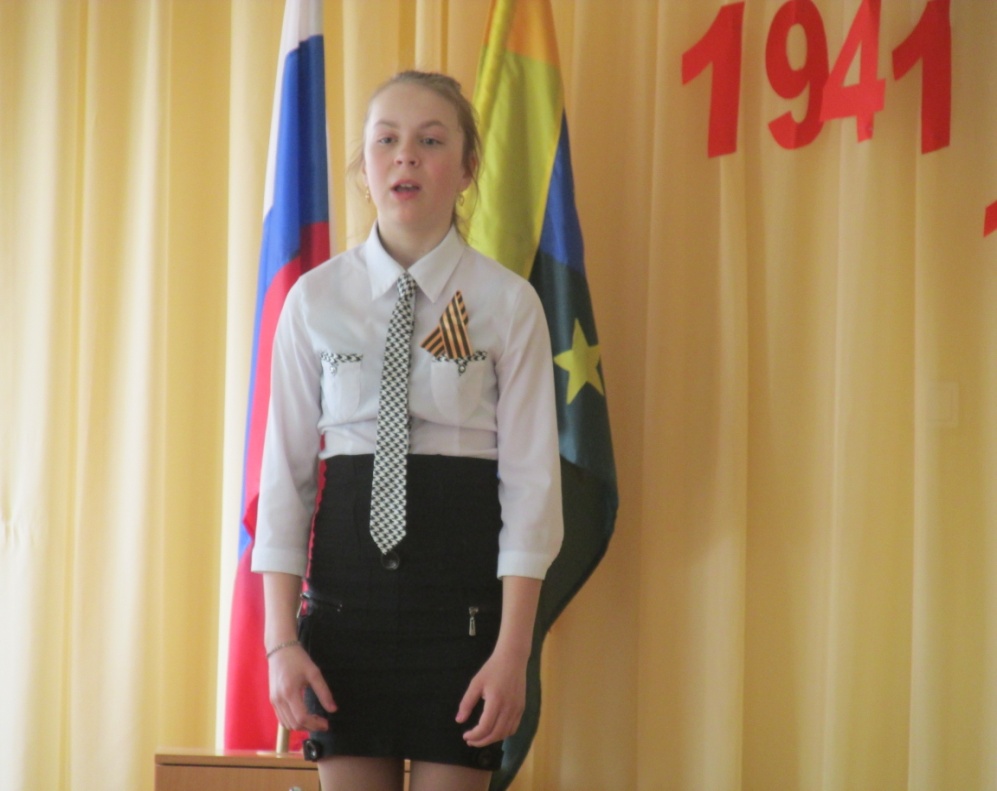 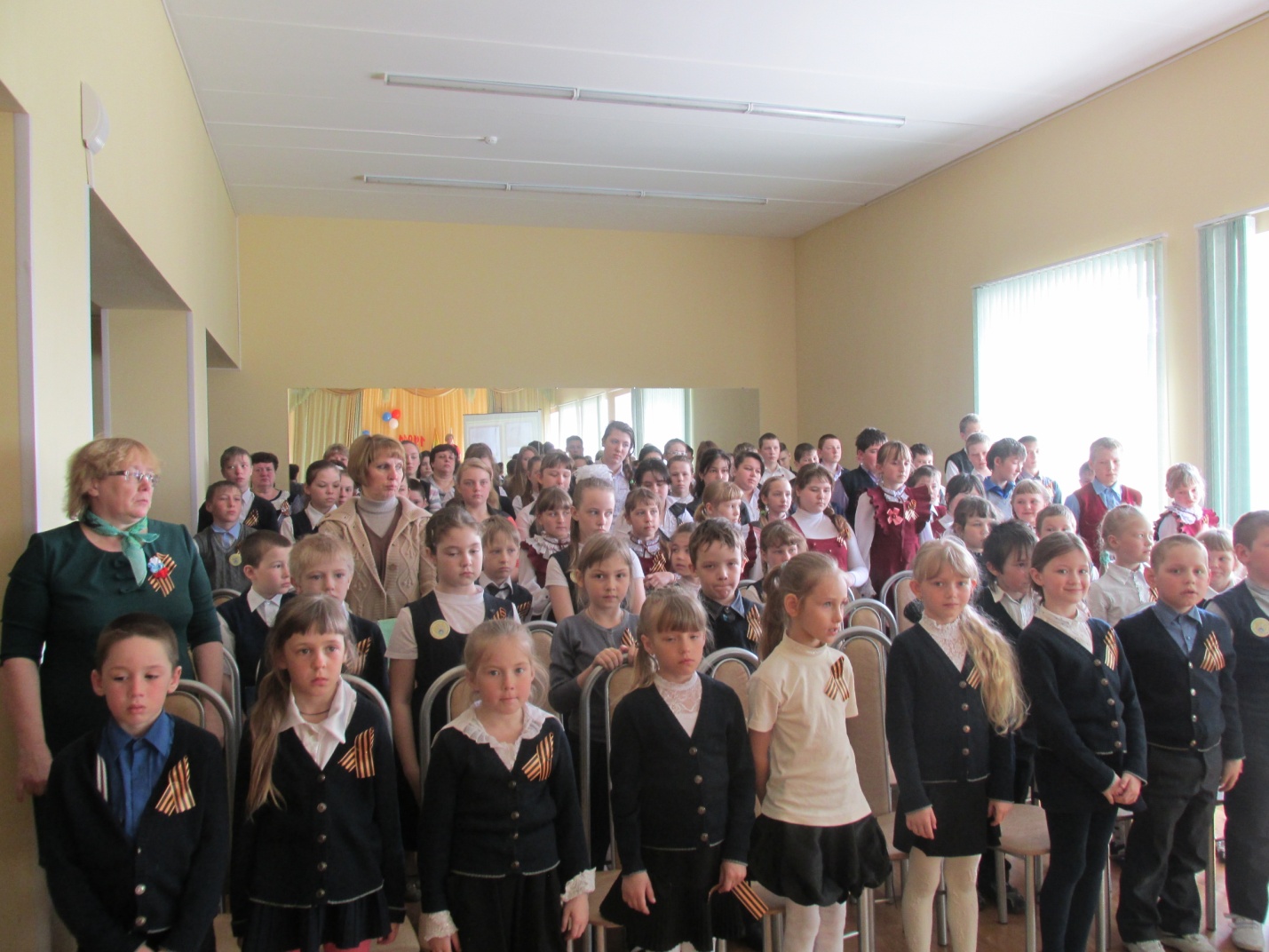 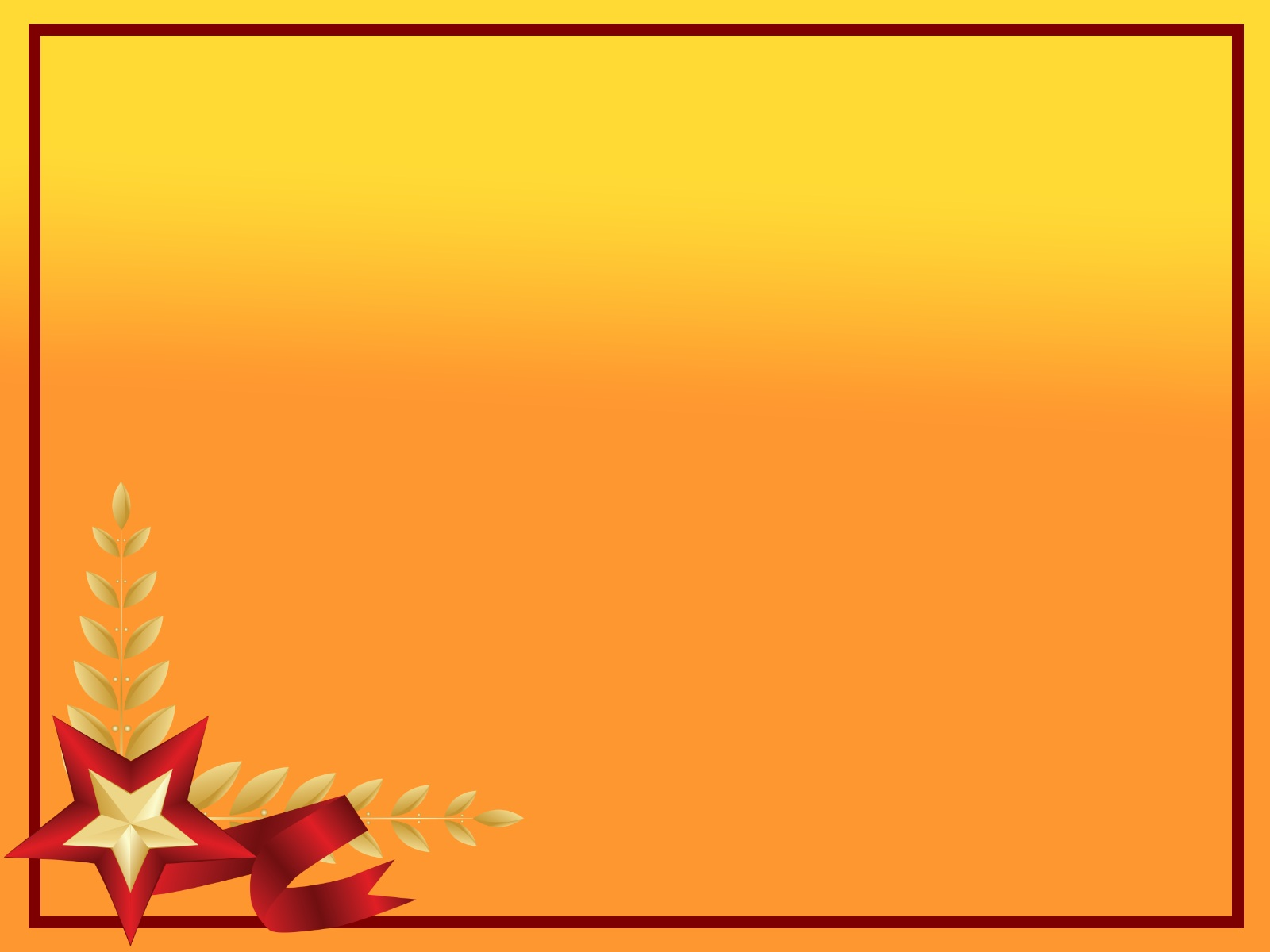 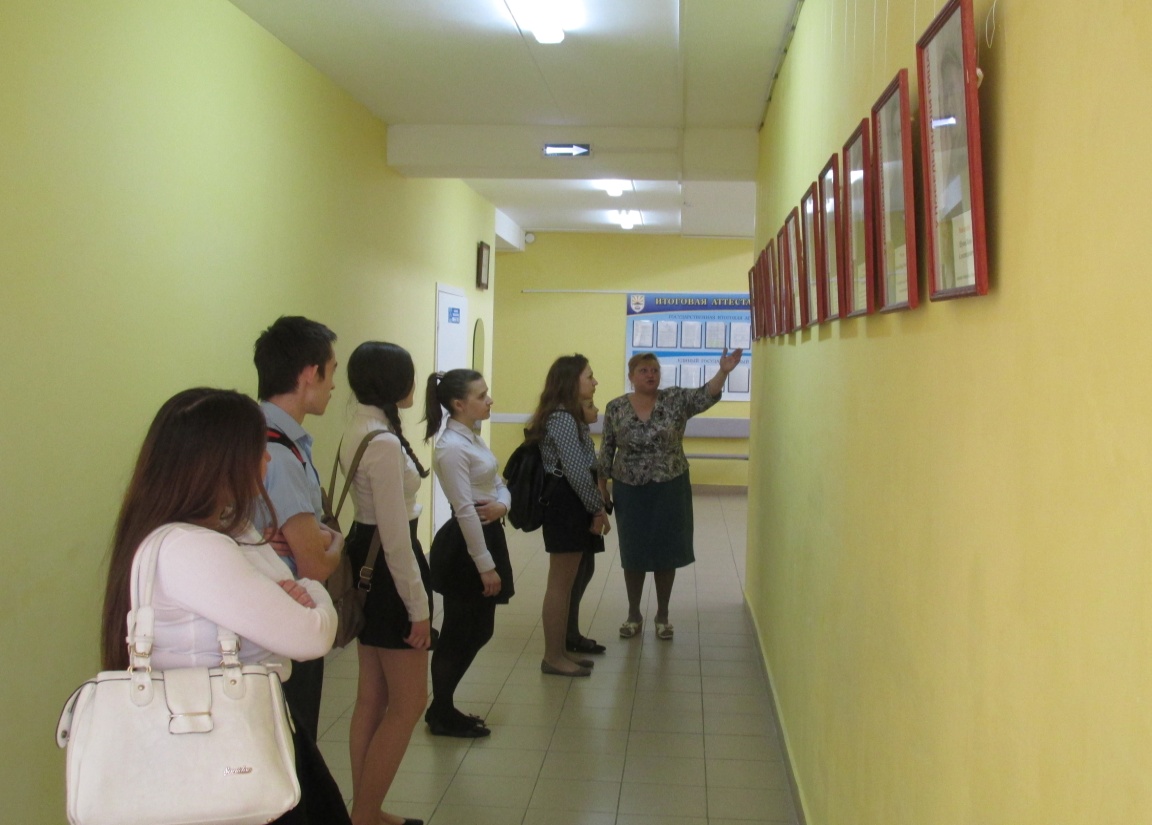 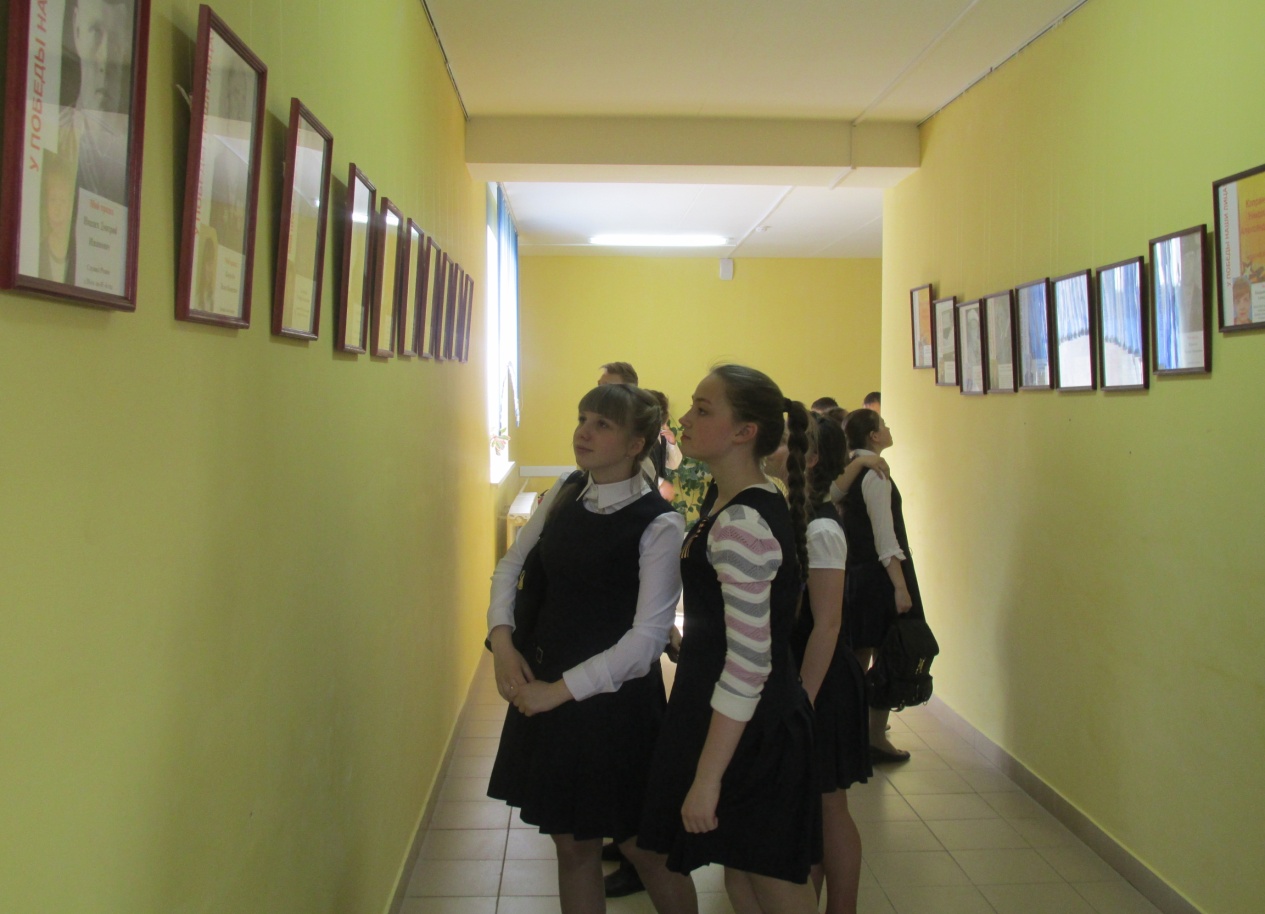 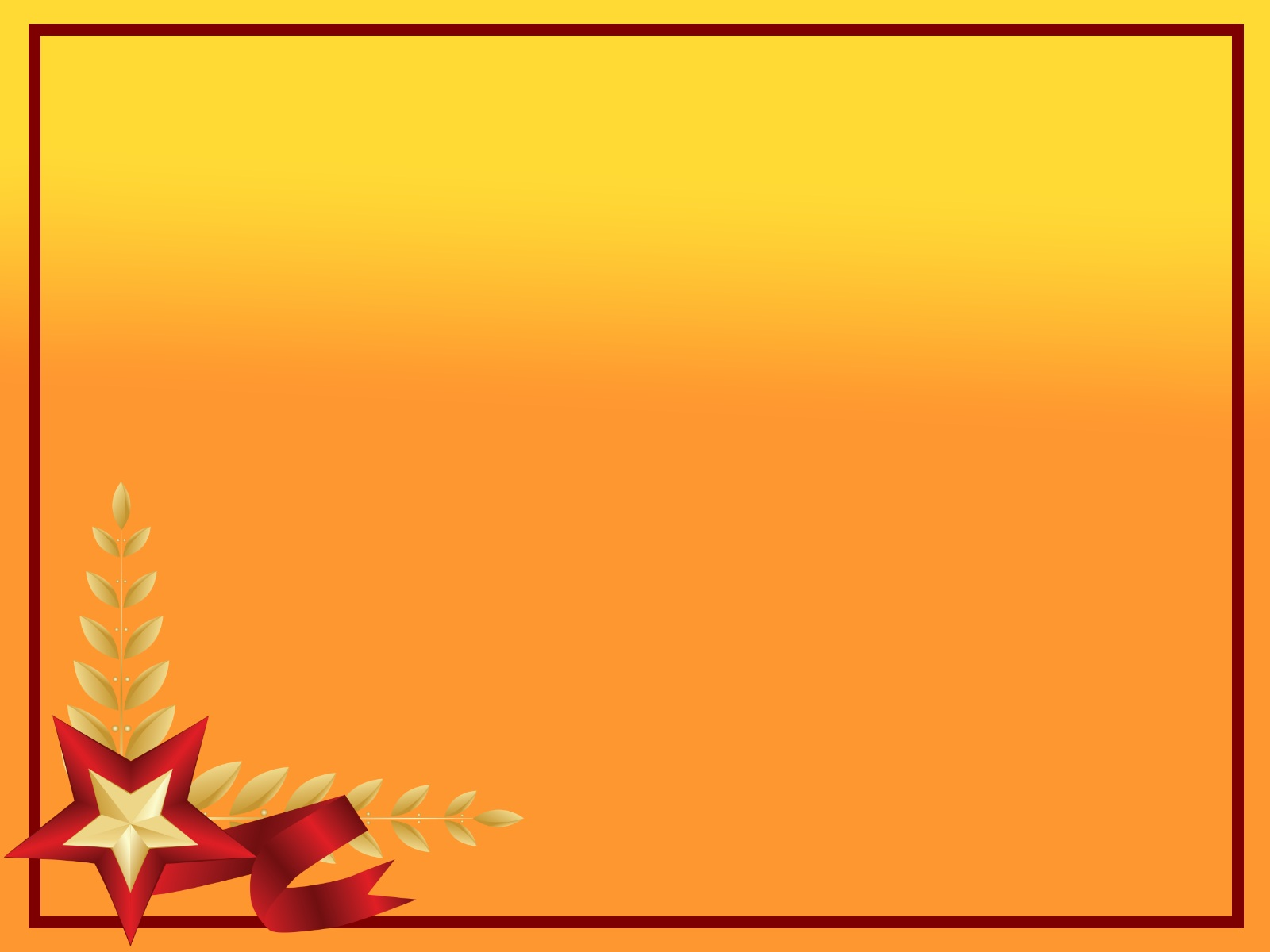 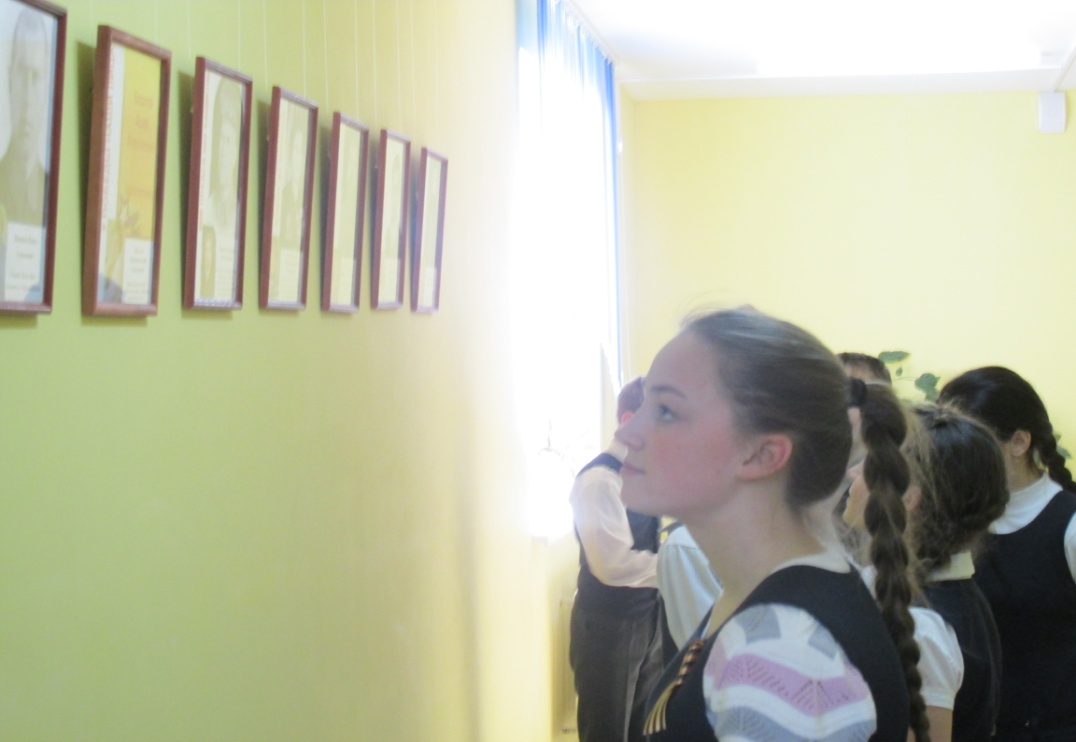 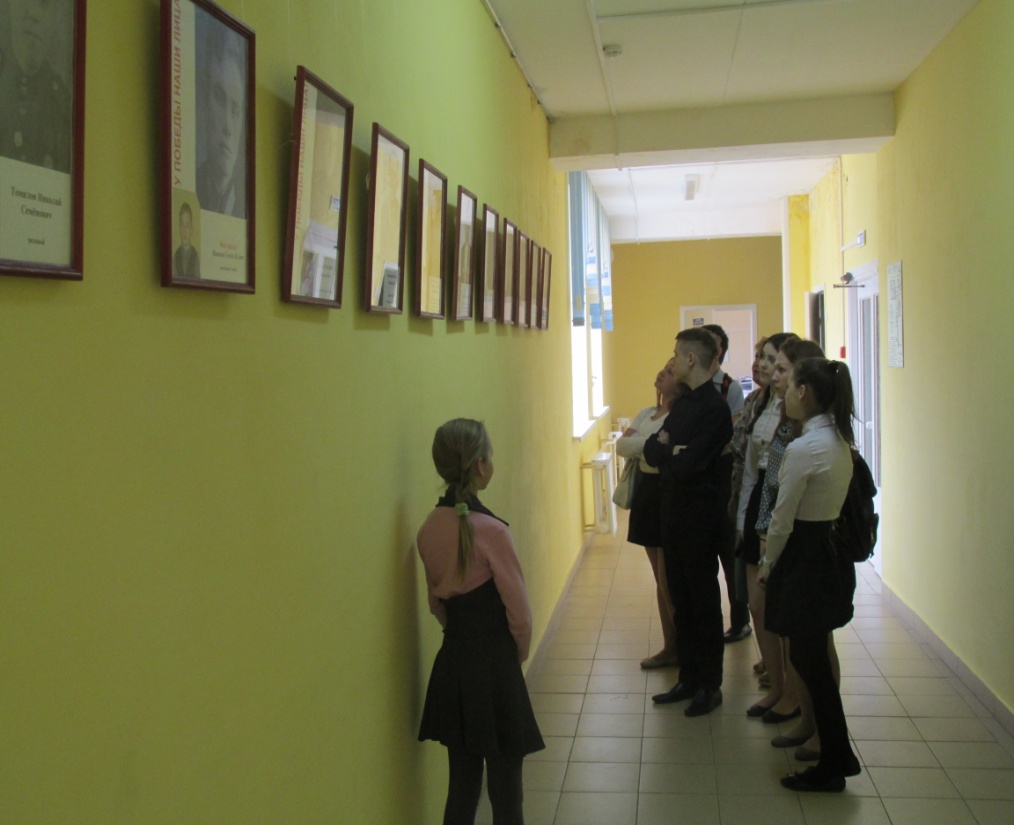 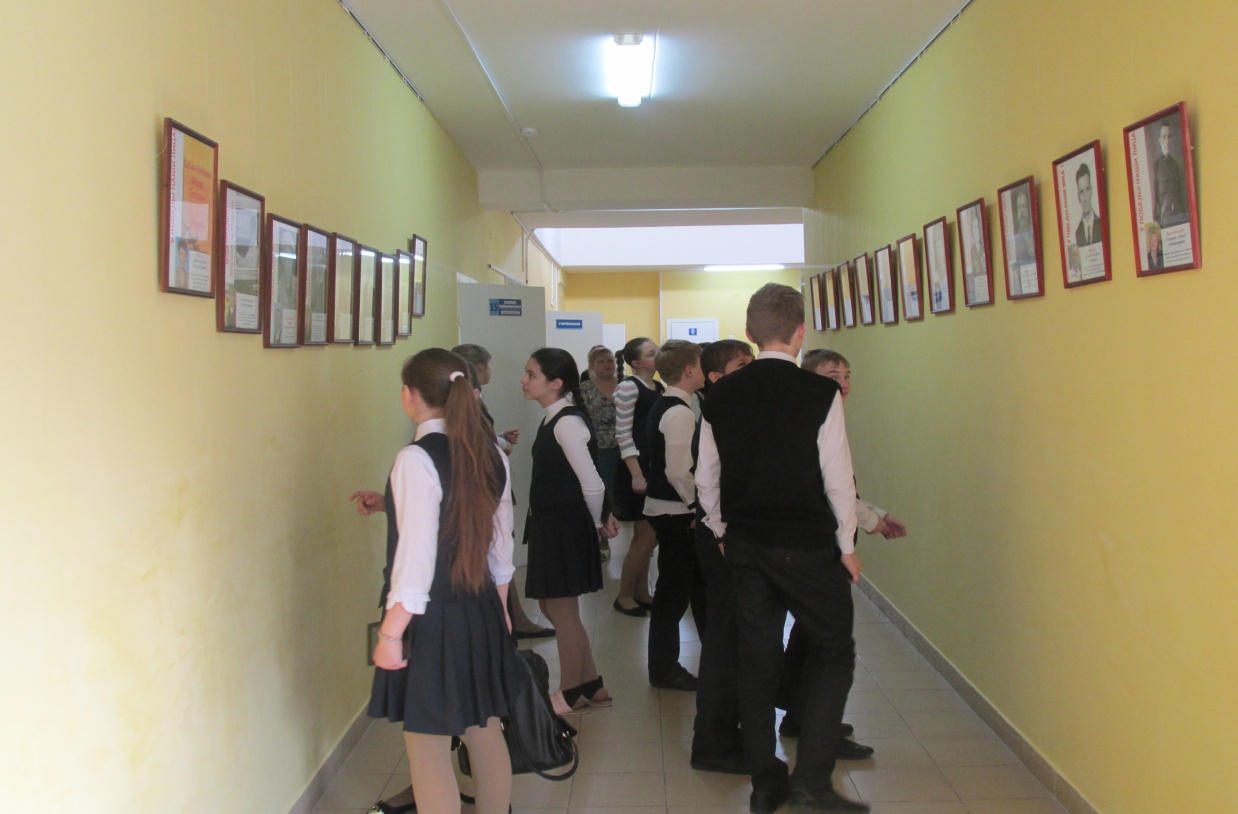